МБОУ СОШ № 11Творческий проект по теме:Улица, на которой я живу.
Выполнила:                                                               Хмелёва Алёна,                                                                           ученица 2 «Б» кл.                                                                      МБОУ СОШ № 11                                                                  Руководитель:                                                                        Александрова Н. А.
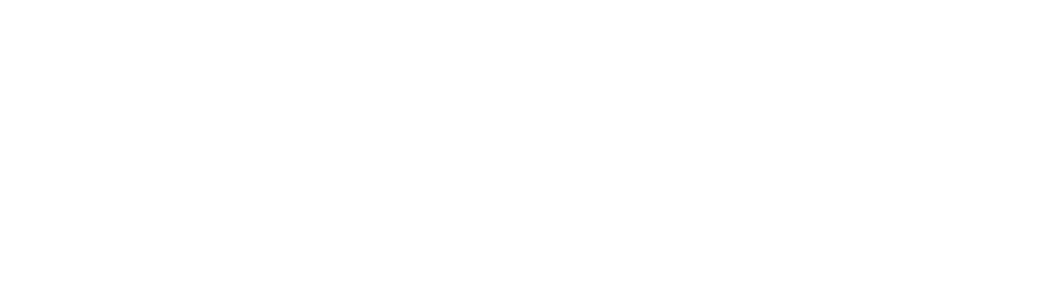 2016- 2017 уч. год.
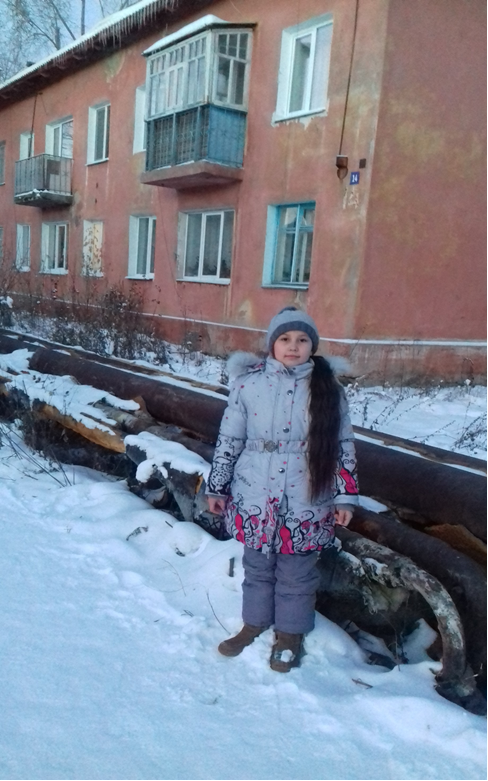 Здравствуй, дорогой друг! 
   Это я, меня зовут 
   Алёна Хмелёва.
Проблема:
Мне не известна история улицы, на которой я живу.
Предмет исследования: улица Гагарина в городе Серов.
Объект исследования: история улицы и достопримечательностей, расположенных на ней.
Трудность: собрать информацию об улице Гагарина.
Цель: 
узнать, собрать  и представить информацию о своей улице.
Задачи:
найти информацию об истории улицы и её достопримечательностях;
собрать интересные факты об улице 
 (в честь кого названа, откуда начинается, какие объекты на ней расположены, значение этих объектов для людей);
представить информацию о своей улице и перспективах её развития.
Я живу в двухэтажном доме по улице Гагарина. Живу здесь уже пятый год, и мне стала интересна история моей улицы. Было нелегко, но мы с мамой достали возможную информацию о нашей улице, и я хочу поделиться ей с вами.
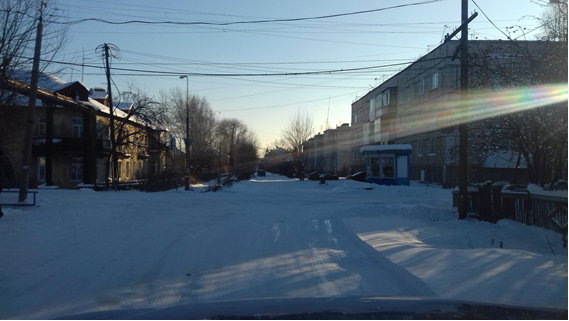 А это  старый дом с колоннами на моей улице Гагарина, 29. Здесь были построены первые «многоэтажки» нашего микрорайона, куда переезжали семьи железнодорожников.
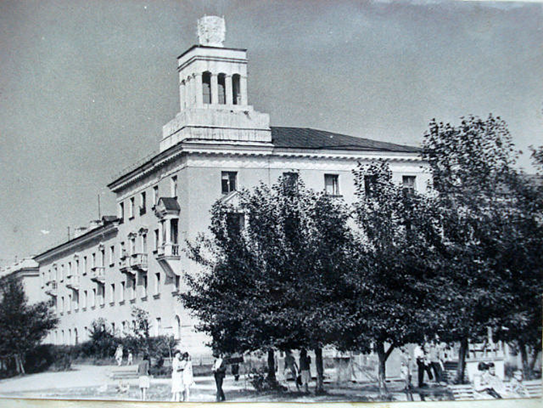 17 апреля 1961 года было принято решение переименовать улицу Сортировочную в улицу имени Юрия Гагарина в честь осуществления 12 апреля 1961 года летчиком-майором Юрием Алексеевичем Гагариным первого в мире космического полета вокруг земли.Юрий Алексеевич Гагарин — советский лётчик-космонавт, Герой Советского Союза, кавалер высших знаков отличия ряда государств, почётный гражданин многих российских и зарубежных городов.
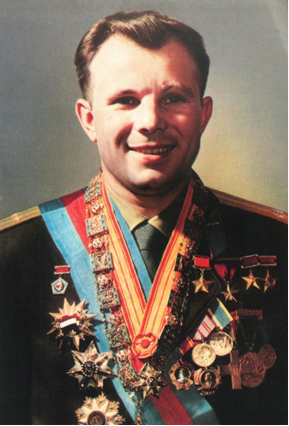 Как менялась улица Гагарина за годы своего существования
Осенью 2013 года была сдана в эксплуатацию новая котельная, отапливающая среди прочих и улицу Гагарина.
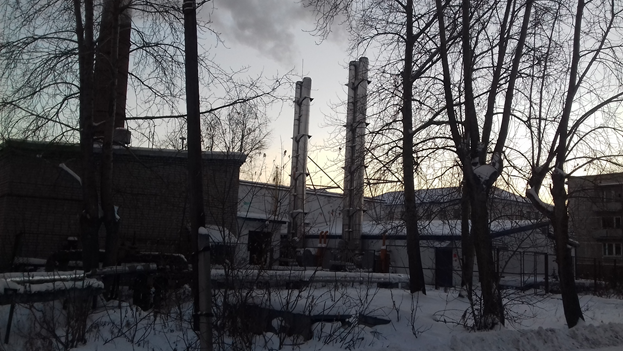 В этом году сдан новый дом по адресу Гагарина, 1А.
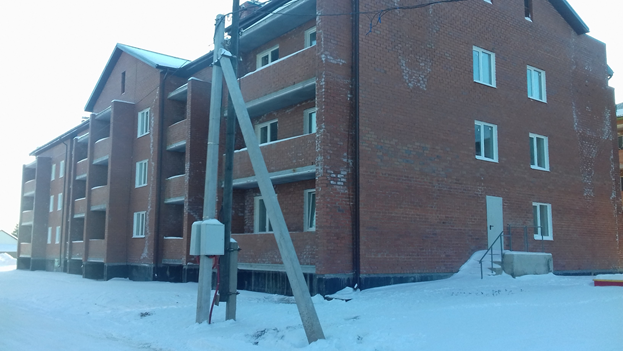 А в новый дом по адресу Гагарина,1 счастливые новоселы поселились в феврале 2015 года.
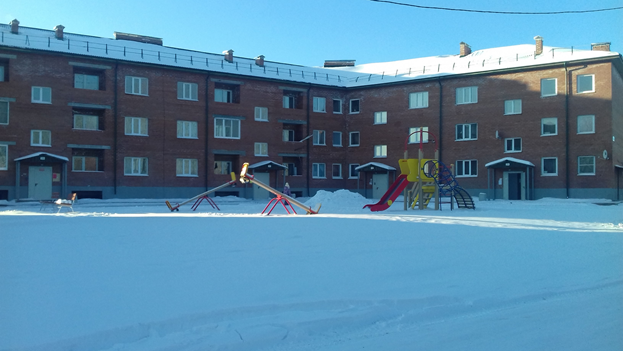 Стадион Локомотив построен в 1960 году.
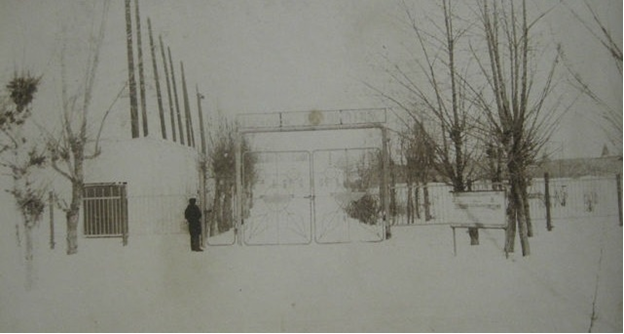 Здесь работала конькобежная секция.
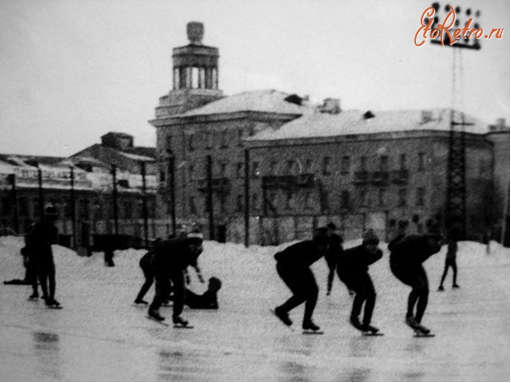 В 2011 году на стадионе ещё были трибуны.
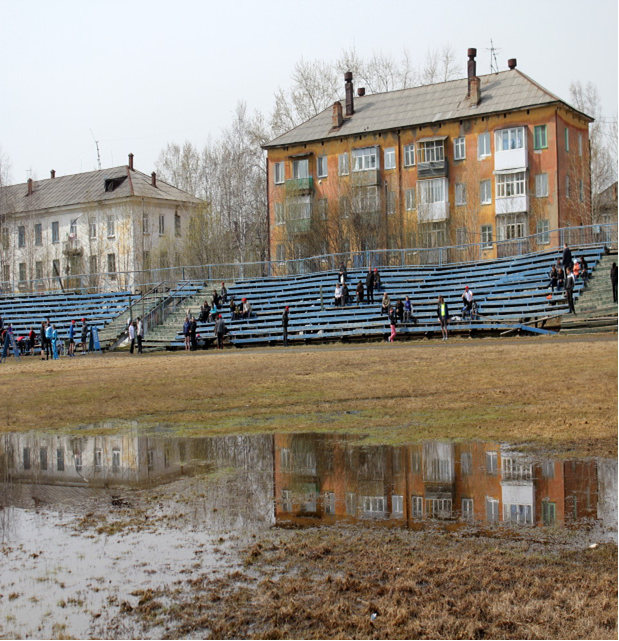 А это центральный вход стадиона после ремонта.
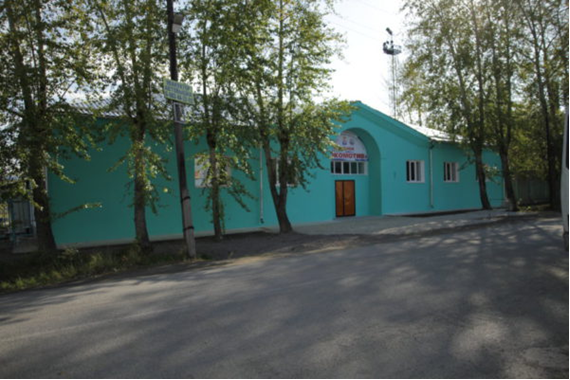 Улица Гагарина берет своё начало от некогда знаменитого Серовского мясокомбината.
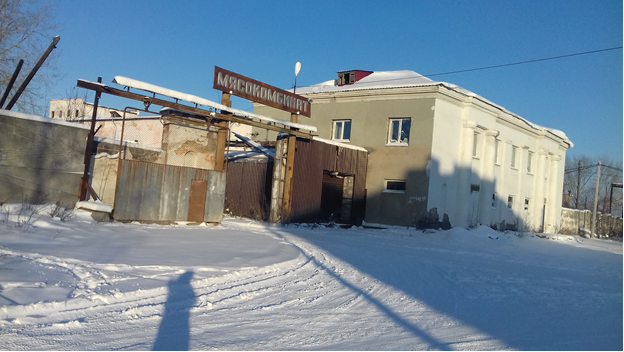 В 1957 году был построен Дом культуры железнодорожников.
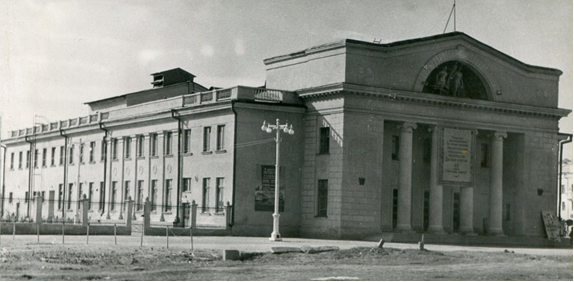 Так он выглядит сегодня.
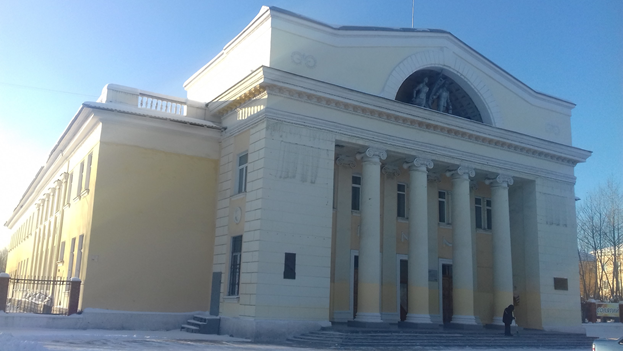 Также на моей улице расположена детская библиотека.
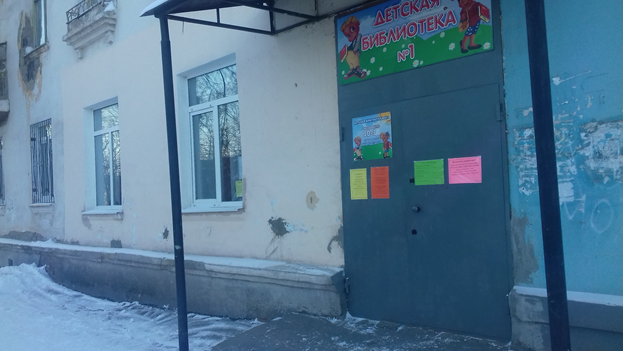 На перекрестке улиц Гагарина и Визе расположена моя школа.
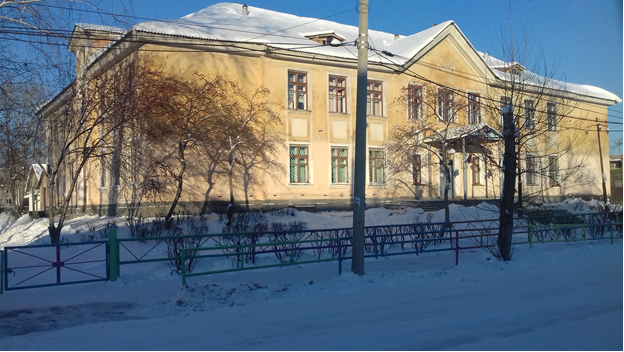 Выводы:
В ходе  работы над проектом я убедилась, что можно изучать историю России по истории своей улицы;
я узнала: много интересных фактов о своей улице, а так же перспективы ее развития;
я научилась: получать и использовать информацию из различных источников (интернет, книги, городско архив, КУМИ г.Серов и прочие), анализировать старые документы из городского архива, из большого объема информации выбирать главную;
меня удивило: что о такой небольшой улице удалось собрать достаточно много информации;
мне бы хотелось: узнать историю всего города Серов.
Я люблю свою улицу!